CITB709 Информационни системи Тема 7:  Моделиране на процесите при информационните системи
Юлиана Пенева
департамент “Информатика”
july_peneva@abv.bg
Съдържание
Въведение.
Моделиране на процеси. 
Структурен подход.
Обектно-ориентиран подход.
UML.
CITB709 -тема 8
Юлиана Пенева
2
Преговор
Информационно моделиране - основна дейност при разработването на информационни системи. 
За да се изгради, експлоатира и поддържа една информационна система трябва да се моделира  информацията, свързана с дейността на дадена организация. 
Архитектурата на информационната система предполага:
моделиране на данните и процесите в организацията;
представяне на бизнеса на организацията чрез модела.
CITB709 -тема 8
Юлиана Пенева
3
Преговор
Класификация на методите за моделиране

По степен на формализация:
Формални: Z, VDM,………… 
използват формален език; 
предимство - разработването на коректни, пълни модели на изследвания обект. 
прилагане -  трудно; математически ориентирани.  
Неформални
По етап на разработване:
за анализ
за проектиране
CITB709 -тема 8
Юлиана Пенева
4
Преговор
Класификация на методите за моделиране
По област на приложение:
системно – ориентирани;
Прилагат се при изследването на определени видове системи - напр. експертни системи, системи, работещи в реално време……….. 
универсални – структурен метод, обектно -ориентиран метод, методи за анализ и моделиране на данни.
Независими са от спецификата на разработваната система.
CITB709 -тема 8
Юлиана Пенева
5
Моделиране на данни и процеси
Примери на концептуални модели
Семантични мрежи. 
Езикът SIMULA .
ER модел („същност-връзка“или модел на Чен).
SADT (structured analysis and design techique).
Семантични модели за нуждите на базите от данни .
Обектно-ориентирани модели на данните – ORM (object role modeling).
Фреймови модели. 
Терминологични езици.
Data Flow Analysis + ER.
UML (unified modeling language).
CITB709 -тема 8
Юлиана Пенева
6
Структурен анализ
Използва функционално - базирано декомпозиране при моделирането на проблема. 
Обръща се внимание върху отделните функции, характерни за разглежданата проблемна област и входно - изходните данни, необходими на всяка от тях. 
Подходящ за описание на изисквания при вградените системи, за бизнес системи – твърде сковаващ.
Представлява подход за проектиране отгоре - надолу с уточняване (top-down refinement approach). 
Използва две основни техники: data flow diagrams - диаграми с потоци от данни и data dictionary - речник на данните.
CITB709 -тема 8
Юлиана Пенева
7
Структурен анализ - методология
Разглежда всяка софтуерна система като състояща се от някакви входове, които биват преобразувани в някакви изходи.
Функционално-ориентирана - използва понятието структура на програмата.
Цел - да се проектира система, като програмите, реализиращи проекта са йерархично структурирани с минимален брой връзки между тях.
CITB709 -тема 8
Юлиана Пенева
8
Структурен анализ
Структурният анализ описва изследваната дейност чрез три вида диаграми 
Контекстна диаграма.
Йерархична диаграма.
Диаграма на потоците от данни.
CITB709 -тема 8
Юлиана Пенева
9
Структурен анализ
Графични символи на диаграмите с потоци от данни
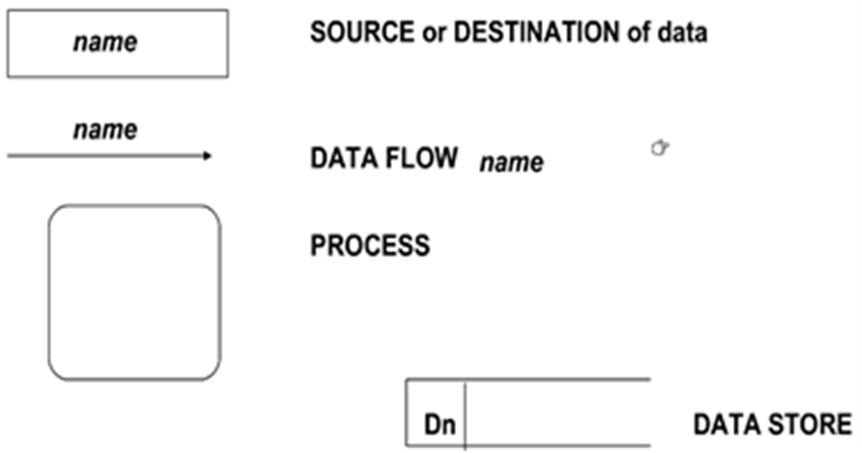 Основни понятия
Процес - предназначен е за преобразуване на данните. Може да бъде реализиран от човек, компютърна програма, компютърно устройство.
Поток - описва движението на информацията между процеси, процес и хранилище, източник и процес, процес и получател. Информацията се движи под формата на документи, устни нареждания, телефонни обаждания, електронни съобщения и т.н.
Хранилище - обект за съхраняване на информацията. Може да бъде компютърно (база данни, файл) или некомпютърно (папка) средство.
Източник/получател на данни - хора, организации и др. Външни обекти за изследваната система, които взаимодействат с нея като обменят информация.  Вътрешната им организация е извън обсега на изследваната система.
Юлиана Пенева
10
CITB709 -тема 8
Структурен анализ
Диаграмата на потока на данните показва движението на информацията в системата.
В системата данните се преобразуват многократно преди да се получат необходимите изходи.
Диаграмите описват именно тези трансформации, които се наричат процеси или мехурчета. 
Диаграмите на потока на данните показват тяхното движение между отделните трансформации или процеси. 
Речник на данните - съдържа информация (наименование, тип, структура и др.) За процесите, потоците, хранилищата, източниците и получателите на информация. Служи  да систематизира елементите на модела, да не се допуска дублиране в наименованията им.
Пример 1: DFD - откриване на сметка, компонент от система за операция с влогови сметки
CITB709 -тема 8
Юлиана Пенева
11
Структурен анализ
DFD показва абстрактна дефиниция на системата за операция с влогови сметки/библиотека. 
Особености:
Не личи дали системата е автоматизирана;
Не са показани детайли от пътя на данните; 
Представя се само потока на данните, как ще се реализират трансформациите не е ясно - това не е блок-схема;
Потоците на данни се идентифицират с различни имена.
Точната структура на всеки поток се описва в речника на данните.
Пример 2: DFD - библиотека
CITB709 -тема 8
Юлиана Пенева
12
Структурен анализ
Пример 3: DFD – изчисляване на седмичната надница на служител
Юлиана Пенева
13
CITB709 -тема 8
Структурен анализ
Речникът на данните съдържа описание на потоците от данни в диаграмата.
Показва структурата на данните като се описва чрез подходящи изрази (формули):  за пример 3 

Weekly_timesheet – employee_name + id + [regular_hrs + overtime_hrs]*
Pay_rate = [hourly | daily | weekly] + dollar_amt
Employee_name = last + first + middle
Id = digit + digit + digit + digit
CITB709 -тема 8
Юлиана Пенева
14
Структурен анализ
Според структурния анализ всяка система се разглежда като съвкупност от трансформиращи функции, опериращи в дадена среда, които получават вход от нея и произвеждат съответни изходи. 
За да се открият функциите на системата се анализира потокът на данните като се построяват съответните диаграми. 
Методът се състои от следните стъпки:
Стъпка 1: създаване на контекстна диаграма.
Стъпка 2: създаване на логически модел на системата.
CITB709 -тема 8
Юлиана Пенева
15
Структурен анализ
Стъпка 1: създава се DFD (контекстна диаграма) - например за склад. Цялата система се разглежда като единичен процес за дадената физическа среда. Идентифицират се всички входове, изходи, източници и др. Целта е потребителя да получи представа за функционирането на системата. 
Пример 1:
CITB709 -тема 8
Юлиана Пенева
16
Структурен анализ
Стъпка 1: създава се DFD (контекстна диаграма) - например за ресторант. Цялата система се разглежда като единичен процес за дадената физическа среда. Идентифицират се всички входове, изходи, източници и др. Целта е потребителя да получи представа за функционирането на системата. 
Пример 2:
CITB709 -тема 8
Юлиана Пенева
17
Структурен анализ
Стъпка 2: създава се логически еквивалент на системата като се използва контекстната диаграма. Оставят само онези процеси, при които има трансформиране на данните – диаграма на потока на данните.
Пример 1 - склад
Юлиана Пенева
18
CITB709 -тема 8
Структурен анализ
Стъпка 2: създава се логически еквивалент на системата като се използва контекстната диаграма. Оставят само онези процеси, при които има трансформиране на данните.
Пример 2 - ресторант
Юлиана Пенева
19
CITB709 -тема 8
Структурен анализ -йерархична диаграма
Предназначение на йерархичните диаграми – декомпозиция на моделираните процеси.
Представя се структурата на процесите в организацията.
Декомпозицията се реализира по различни признаци.  
Йерархичната диаграма се разработва съвместно от мениджърите на фирмата и системните аналитици.
20
Юлиана Пенева
CITB709 -тема 8
Структурен анализ –диаграми на потоците
Диаграмите на потоците от данни показват движението на информацията 
Представят дейността по нива на декомпозиция
Определят се въз основа  на йерархичната диаграма
Разработват се последователно диаграми на потоците от данни от първо, второ, трето ниво....
21
CITB709 -тема 8
Юлиана Пенева
Структурен анализ
Пример за диаграма на потоците от данни от второ ниво за дейността “откриване на сметка”
22
CITB709 -тема 8
Юлиана Пенева
Структурен анализ
Стъпка 3: разработване на логически модел - аналитикът работи на логическо ниво, т.е. указва какво трябва да се направи, а не как да стане това. Създаване на йерархична диаграма.
Стъпка 4: установяване на границата човек-машина - указва се коя част от системата ще бъде автоматизирана и коя не. 
Стъпка 5: оценка на различните възможности.
Стъпка 6: представяне на изискванията.
CITB709 -тема 8
Юлиана Пенева
23
Структурен анализ
Установяване на границата „човек-машина“
Юлиана Пенева
24
CITB709 -тема 8
Структурен анализ
Осигурява методи за организиране и представяне на информация за системите.
Осигурява и ръководство за проверка точността на информацията. 
Подходящ за анализ и разбиране на съществуваща система. 
Повечето от правилата му са приложими само в първите две стъпки когато се построява диаграма на потока на данните за съществуваща система. 
Трудно се построява диаграма на бъдещата система.
Преимущество – осигурява интуитивен модел на системата във вид на функции. 

Недостатък – при разработчици, които не познават добре проблемната област, моделът може да се получи двусмислен и подвеждащ.
CITB709 -тема 8
Юлиана Пенева
25
Структурен анализ – основни идеи
Ясното разделяне на системата на три различни подсистеми - вход, изход, трансформации, които са независими една от друга и комуникират помежду си единствено чрез главния модул. 
Структуриране на обработките като се получи слабо и високо дърво, т.е. задачата се разбива на по-малки задачи, всяка от които се решава независимо.
CITB709 -тема 8
Юлиана Пенева
26
Моделиране на процеси
Разработва се контекстна диаграма на съответната дейност. 
Разработва се йерархична диаграма - извършва се декомпозиране на системата на процеси и подпроцеси.
Разработва се физическа диаграма от първо ниво. В нея се отразяват физически аспекти на моделираната система - кой, кога, къде извършва съответния процес и т.н. Тази стъпка не е задължителна.
CITB709 -тема 8
Юлиана Пенева
27
Моделиране на процеси
На база на физическата диаграма се разработва логическа диаграма от първо ниво, като се премахват физическите зависимос­ти, посочени на предходната стъпка. Логическата диаграма от първо ниво обхваща процесите от първо ниво на декомпозиция в йерархичната диаграма.
Разработват се логическите диаграми от всички останали нива като се получава цялостен модел на системата.
Всеки елемент на модела се описва в речника на данните (тази стъпка се извършва паралелно с останалите).
28
Юлиана Пенева
CITB709 -тема 8
Структурен анализ
CITB709 -тема 8
Юлиана Пенева
29
Как е в действителност??
30
CITB709 -тема 8
Юлиана Пенева
Обектно-ориентиран анализ
Системата се разглежда като съвкупност от обекти, които взаимодействат помежду си чрез услуги. 
Цел: идентифицирането на обектите, които съществуват в проблемната област, определянето им и задаване на връзките помежду им. 
В последните години се прилага доста – заради reuse.
Има много подходи, които си приличат – E-R, UML - клас диаграми……...

Построяването на обектен модел на дадена система минава през следните стъпки:
Идентифициране на обектите. 
Идентифициране на структурите. 
Идентифициране на атрибутите. 
Идентифициране на асоциациите. 
Дефиниране на услугите (операциите).
31
CITB709 -тема 8
Юлиана Пенева
Обектно-ориентиран анализ – пример “библиотека”
Пример – йерархия на класове за библиотека
CITB709 -тема 8
Юлиана Пенева
32
Обектно-ориентиран анализ – пример “библиотека”
Йерархия на потребителите
Юлиана Пенева
33
CITB709 -тема 8
Въведение в UML
Предназначение
акроним на Unified Modeling Language;
използва се за описание на обектни модели;
използва различни типове диаграми за описанието на различни аспекти на модела.
Пълно описаниеhttp://www.uml.org/
CITB709 -тема 8
Юлиана Пенева
34
Въведение в UML
UML –е най-използвана спецификация на групата OMG (Object Management Group) и е средство за моделиране на структурата, поведението и архитектурата на приложението включително структурата на данните и цялостния бизнес процес.
UML заедно с  Meta Object Facility (MOF™) са в основата на  Model-driven Architecture®, която обединява всички стъпки, отнасящи се до разработването на дадено приложение.
OMG e not-for-profit technology standards consortium, който поддържа спецификацията на UML. Моделира се с моделно средство, което се предоставя от съответни доставчици.
CITB709 -тема 8
Юлиана Пенева
35
Диаграми в UML
Класове (class) – части от статичната структура на модела (на данните).
Използване (use case) – идентифицира основните функции на системата и връзката на основните действащи  лица (actors) с тях.
Последователност (sequence) – показва взаимодействията като последователност от съобщения.
Сътрудничество (collaboration) – показва взаимодействията,  организирани около обектите и връзките между тях.
CITB709 -тема 8
Юлиана Пенева
36
Диаграми в UML
Състояния (statechart) – показва поведението на обекти или реализацията на операция на клас.
Осъществяване (implementation) – показват реализацията чрез структурата на изходния код и структурата на инсталационния (runtime) код. 
Предназначение - описва статичната структура на част от системата.
класове от обекти и връзки между тях;
пакети;
интерфейси;
връзки и др.
CITB709 -тема 8
Юлиана Пенева
37
Диаграми на класове
Клас


Атрибут


Операция
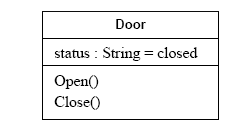 38
CITB709 -тема 8
Юлиана Пенева
Диаграми на класове
Отделен обект от клас


Отношения
CITB709 -тема 8
Юлиана Пенева
39
Диаграми на класове
Отношения (релации)
Асоциация – обикновено бинарна
Агрегация и композиция




Зависимост
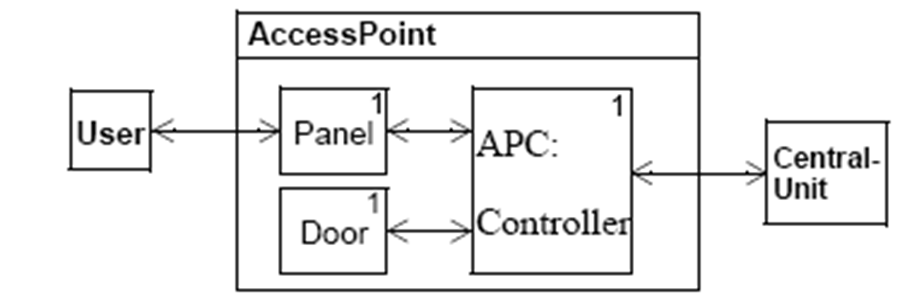 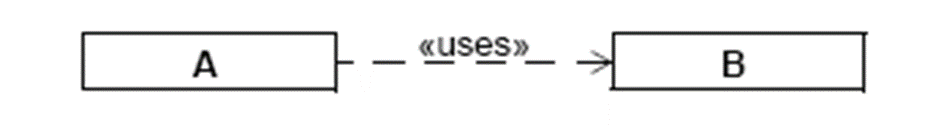 CITB709 -тема 8
Юлиана Пенева
40
Диаграми на класове
Отношения (релации)
 Обобщение (наследяване)
CITB709 -тема 8
Юлиана Пенева
41
Диаграми на използване
Случай на използване (use case) 
Типове релации
комуникация;
разширение;
използване;
включване.
CITB709 -тема 8
Юлиана Пенева
42
Диаграма на последователностите
Основни елементи
обекти с тяхната продължителност на живот;
съобщения между тях във времето.
43
CITB709 -тема 8
Юлиана Пенева
Диаграми на използване и на последователност
Диаграмите на използване и последователност позволяват описанието на взаимодействията между потребителите и проектираната система.
Диаграмите на използване описват взаимодействията между външните потребители и системата.
Диаграмите на последователност показват взаимодействието между вътрешните обекти в системата.
CITB709 -тема 8
Юлиана Пенева
44
Диаграма на сътрудничество
Показва взаимодействието, но от друг ъгъл. Времето отсъства.
CITB709 -тема 8
Юлиана Пенева
45
Диаграма на състоянията
Моделира поведението на системата в отговор на вътрешни или външни събития.
Диаграмата е свързана с клас или метод и показва:
състоянията на един обект (или взаимодействие);
реакцията на обект на стимули (събития) като действия или отговори.
CITB709 -тема 8
Юлиана Пенева
46
Диаграма на състоянията
Едно състояние може да се разложи на няколко паралелни или взаимно изключващи се подсъстояния
CITB709 -тема 8
Юлиана Пенева
47
Диаграма на състоянията
Основни понятия
Действие(action) – вътрешните действия се извършват като реакция на събития. Те са атомарни, непрекъсваеми, не променят състоянието и се извършват мигновено.Три имена са имена на специални действия и не могат да бъдат събития
Entry – влизане в състоянието;
Exit – излизане от състоянието;
Do – обръщение към вграден автомат.
Събитие(event) – предизвиква “преминаване”  и не принадлежи само на един клас или обект. Има няколко типа:
Signalevent – явен сигнал от обект;
Callevent – операция извикана от обект;
Changeevent – когато дадено условие се изпълни;
Timeevent – изтекло е определено време от друго събитие (напр. влизане в състояние).
48
CITB709 -тема 8
Юлиана Пенева
Диаграма на състоянията
Основни понятия
 Преминаване(transition) – смяна на състоянието. В това време могат да се извършват действия и да се изпращат съобщения. Те могат да бъдат сложни -  да имат по няколко изходни и крайни състояния   
Пример – банкова сметка
49
Юлиана Пенева
CITB709 -тема 8
Пример
Системен анализ (анализ на контекста)
50
Юлиана Пенева
CITB709 -тема 8
Пример
Обектно моделиране
51
Юлиана Пенева
CITB709 -тема 8
Пример
Диаграма на състоянията и автомат за проверка на PIN
CITB709 -тема 8
Юлиана Пенева
52
Пример
Диаграма на последователността на достъп
CITB709 -тема 8
Юлиана Пенева
53